НАСТАВНА ТЕМА: СЛИЧНОСТ
МЈЕРЕЊЕ ДУЖИ. ЗАЈЕДНИЧКА МЈЕРА ДУЖИ
 САМЈЕРЉИВЕ И НЕСАМЈЕРЉИВЕ ДУЖИ
 РАЗМЈЕРА ДУЖИ. ПРОПОРЦИОНАЛНЕ ДУЖИ
 ТАЛЕСОВА ТЕОРЕМА
ВЈЕЖБА
ГОРДАНА ЈЕЖ
ЗАЈЕДНИЧКА МЈЕРА ДУЖИ
Примјер 1.  
Дужина правоугаоника је 4 cm, а обим је 1,4 dm. Одреди највећу заједничку мјеру за дужини, ширину и дијагоналу правоугаоника.
Рјешење: 
а = 4 cm
О = 1,4 dm =14cm  
b, d =?




НЗД (а,b,d) = НЗД (4,3,5) =1
Највећа заједничка мјера за дужи  а, b и d  је дуж дужине 1 cm.
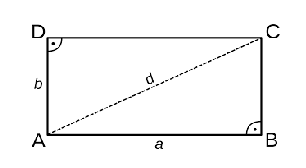 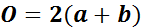 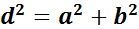 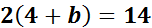 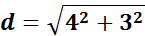 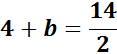 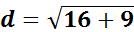 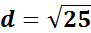 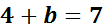 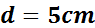 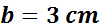 САМЈЕРЉИВЕ И НЕСАМЈЕРЉИВЕ ДУЖИ
Примјер 2.Од  дужи                                                                         ,  пронађи парове:а) самјерљивихб) несамјерљивих дужи.

Рјешење:
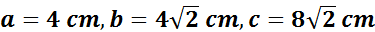 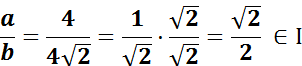 Дужи а и b су несамјерљиве
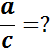 задаћа
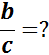 РАЗМЈЕРА ДУЖИ. ПРОПОРЦИОНАЛНЕ ДУЖИ
Примјер 3.
Одреди  размјеру дужи чије су дужине  8 cm и 6cm .
Рјешење:
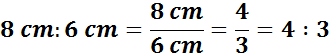 Примјер 4.
Одреди четврту геометријску пропорционалу за дужи a = 2,5 cm, b = 1,5 cm
c = 0,5 cm
Рјешење:
a : b = c: x
2,5 : 1,5 = 0,5 : x
2,5x  = 1,5·0,5
2,5x = 0,75
x = 3 cm
ТАЛЕСОВА ТЕОРЕМА
Талесова теорема:
Ако се двије праве пресијеку паралелним правама,  онда је размјера било 
којих двију дужи једне праве једнака размјери одговарајућих дужи друге праве.
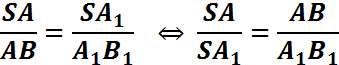 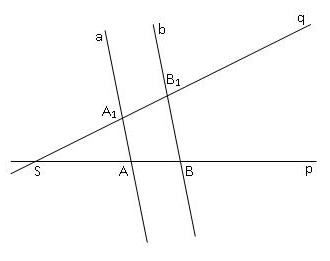 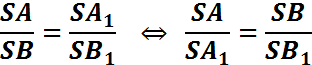 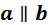 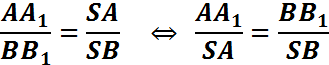 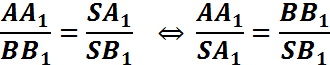 Примјер  5.  Дату дуж AB  подијели на пет једнаких дијелова.
Рјешење:
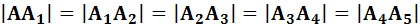 BA5    ⃦ B4A4    ⃦ B3A3     ⃦ B2A2   ⃦ B1A1
A
B1
B2
B3
B4
B
A1
A2
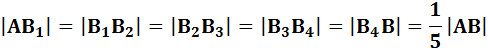 A3
A4
A5
p
Примјер 6.  Дату дуж AB  подијели  у размјери  2:5.
Рјешење:  2:5           (2+5 =7)
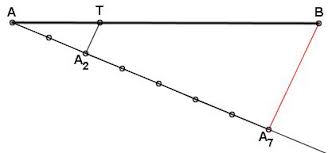 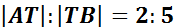 Примјер  7.За дужи  a, b и c конструиши чртврту геометријску пропорционалу.
Рјешење:
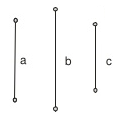 a : b = c : x
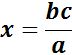 k  ∥ l
l
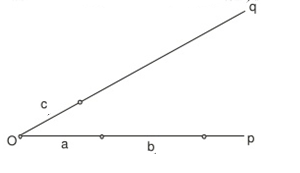 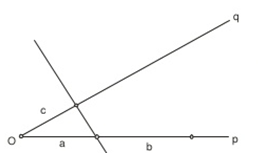 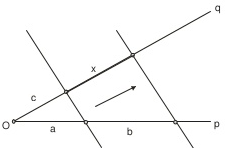 k
k
Примјер  8.  Израчунај  дужину дужи BD са слике ako je AB ∥ CD:
Рјешење:
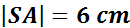 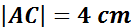 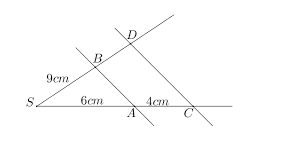 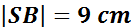 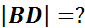 Примјеном Талесове теореме
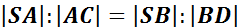 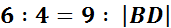 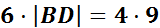 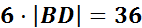 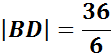 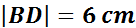 Примјер  9.  Израчунај  дужину дужи DE са слике ( AB ∥ DE) :
Рјешење:
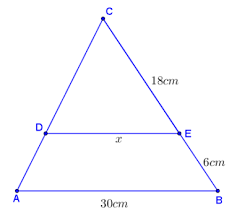 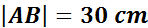 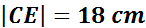 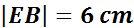 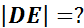 Примјеном Талесове теореме:
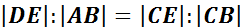 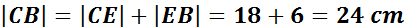 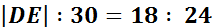 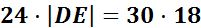 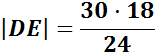 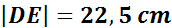 Задаћа:  уџбеник,
                страна 167, задаци: 2. в),  4. а) и 5.  (скица обавезна)
Хвала на пажњи!